第七章　平行线的证明
为什么要证明
WWW.PPT818.COM
知识点　推理与证明
1.用锯锯木,锯会发热;用锉锉物,锉会发热;在石头上磨刀,刀会发热,所以物体摩擦会发热.得出此结论运用的方法是(  C  )
A.观察	B.实验	C.归纳	D.类比
2.下列结论你不能肯定的是(  C  )
A.邻补角的平分线互相垂直
B.在同一平面内,平行于同一条直线的两条直线互相平行
C.在同一平面内,垂直于同一条直线的两条直线互相垂直
D.对顶角相等
3.(  淄博中考  )甲、乙、丙、丁4人进行乒乓球单循环比赛(  每两个人都要比赛一场  ),结果甲胜了丁,并且甲、乙、丙胜的场数相同,则丁胜的场数是(  D  )
A.3	B.2
C.1	D.0
4.某学生在暑假期间观察了x天的天气情况,其结果是:①共有7天上午是晴天;②共有5天下午是晴天;③共下了8次雨;④下午下雨的那天,上午是晴天.则x等于(  C  )
A.8	B.9	C.10	D.11
5.A,B,C,D,E五支球队进行单循环比赛(  每两支球队间都要进行一场比赛  ).当比赛进行到一定阶段时,统计A,B,C,D四个球队已赛过的场数,依次为A队4场,B队3场,C队2场,D队1场,这时,E队已赛过的场数是(  B  )
A.1	B.2	C.3	D.4
6.某公园计划砌一个如图甲所示的喷水池,有人改为如图乙的形状.若外圆的直径不变,水池边沿的宽度和高度不变,你认为砌水池边沿(  C  )
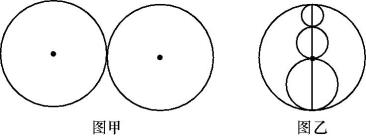 A.甲需要的材料多	B.乙需要的材料多
C.一样多	D.不确定
7.小明中午放学回家自己煮面条吃,有下面几道工序:(  1  )洗锅盛水2分钟;(  2  )洗菜3分钟;(  3  )准备面条及佐料2分钟;(  4  )用锅把水烧开7分钟;(  5  )用烧开的水煮面条和菜要3分钟.以上各工序除(  4  )外,一次只能进行一道工序,小明要将面条煮好,最少用的时间是　12分钟　.
8.某地发生了一起盗窃案,警察局拘留了甲、乙、丙、丁4个犯罪嫌疑人.审讯时,甲说:“这事不是我干的”.乙说:“这事我没干”.丙说:“这事是甲干的”.丁说:“这事是丙干的”.侦破的结果,4人中只有一人说了假话,那么,盗窃犯是(  C  )
A.甲	B.乙
C.丙	D.丁
9.一排有10个座位,其中某些座位已有人,若再来1人,他无论坐在何处,都与1人相邻,则原来最少就座的人有(  B  )
A.3个	B.4个
C.5个	D.6个
10.如图所示,①代表0,②代表9,③代表6,则④代表(  B  )
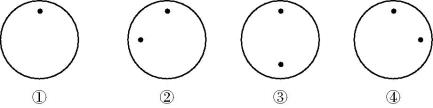 A.1	B.3
C.5	D.7
11.图中小圆圈表示网络的结点,结点之间的连接表示它们有网线相连,相连标注的数字表示该段网线单位时间内可以通过的最大信息量.现从结点A向结点B传递信息,若信息可以分开沿不同路线同时传递,则单位时间内传递的最大信息量为(  C  )
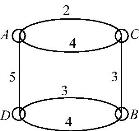 A.11	B.10	
C.8	D.7
12.9人分24张票,每人至少1张,则(  B  )
A.至少有3人票数相等
B.至少有4人票数无异
C.不会有5人票数一致
D.不会有6人票数相等
13.(  舟山中考  )某届世界杯的小组比赛规则:四个球队进行单循环比赛(  每两队赛一场  ),胜一场得3分,平一场得1分,负一场得0分.某小组比赛结束后,甲、乙、丙、丁四队分别获得第一、二、三、四名,各队的总得分恰好是四个连续奇数,则与乙打平的球队是(  B  )
A.甲	B.甲与丁	C.丙	D.丙与丁
14.张老师把红、白、蓝各一个气球分别送给三个小朋友.根据下面三句话,请你猜一猜,他们分到的各是什么颜色的气球?
(  1  )小春说:“我分到的不是蓝气球.”
(  2  )小宇说:“我分到的不是白气球.”
(  3  )小华说:“我看见张老师把蓝气球和红气球分给上面两位小朋友了.”
则小春、小宇、小华分别分到　红、蓝、白　颜色的气球.
15.如图是2006年6月的日历,现有一矩形在日历中任意框出3个数.
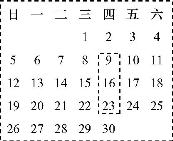 (  1  )试用等式表示a,b,c之间的关系;
(  2  )若某个月里有三个星期日的日期为偶数,请推算出这个月的15日是星期几?
解:(  1  )2b=a+c(  或a+b+c=3b  ).
(  2  )因为每个周日的间隔是7日,所以若一个月中有三个星期日为偶数,则这三个星期日必定不会是连续的,而是两个偶数周日间间隔14日,一个月最多31日,设第一个周日为x,那么第二个周日为x+14,则第三个周日为x+28,∴x+28≤31,解得x≤3;这样第一个星期日应该是2号,可推出该月的日历(  如图  ),可得该月的15号是星期六.
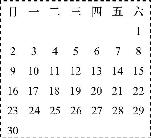 16.用火柴棒按如图所示的方式搭建:
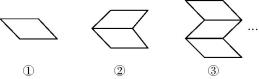 (  1  )填表:
(  2  )第n个图形需要多少根火柴棒?
(  3  )分别求出第15,21,55个图形需要多少根火柴棒?
解:(  1  )填表如下.
(  2  )第n个图形需要(  3n+1  )根火柴棒.
(  3  )第15个图形时,需要3×15+1=46根火柴棒,
第21个图形时,需要3×21+1=64根火柴棒,
第55个图形时,需要3×55+1=166根火柴棒.
17.把立方体的六个面分别涂上六种不同的颜色,并画上朵数不等的花,各面上的颜色与花的朵数情况列表如下:现将上述大小相同,颜色、花朵分布完全一样的四个立方体拼成一个水平放置的长方体(  如图所示  ),那么长方体的下底面共有多少朵花?
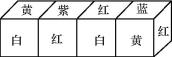 解:由题意可得,右一的立方体的下底面为白色,右二的为绿色,右三的为黄色,左一的为紫色,
那么长方体的下底面共有花数4+6+2+5=17朵.
故长方体的下底面共有17朵花.